1
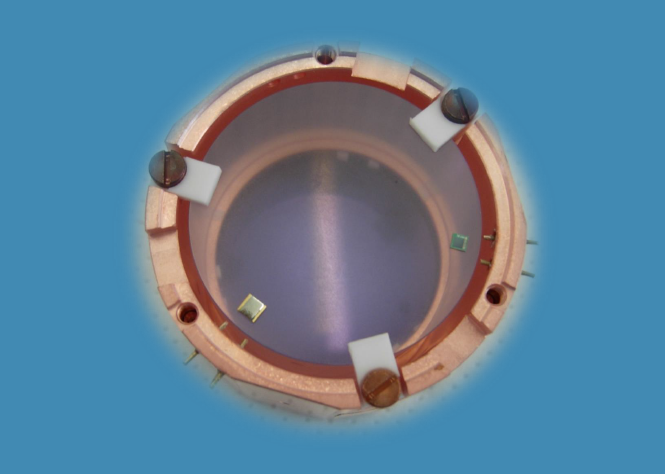 11/12/2019
CUPID-Mo
inauguration
December 11th, 2019
Fourneaux, France
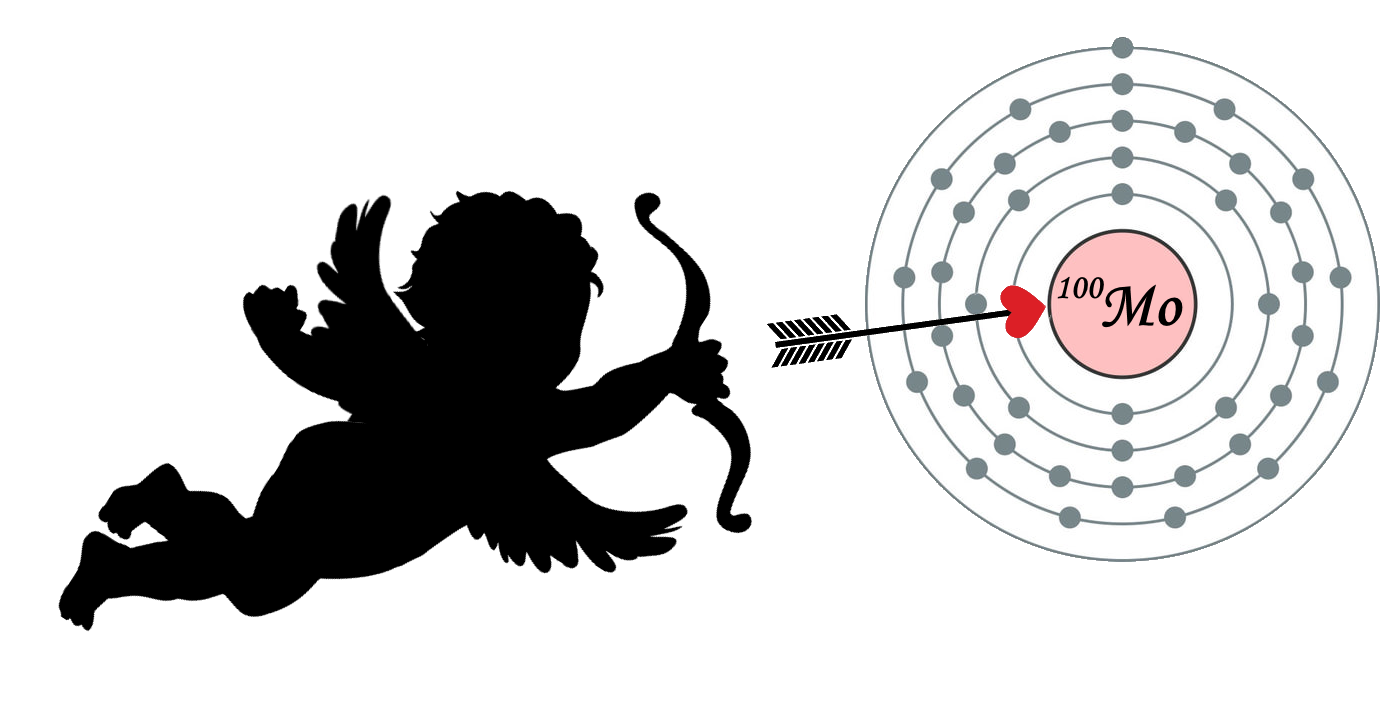 CUPID-Mo
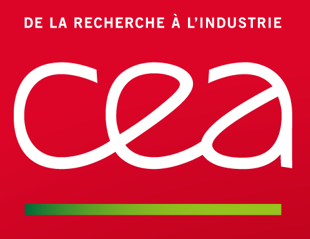 Claudia Nones
CEA IRFU – Saclay
Claudia Nones – CUPID-Mo inauguration
2
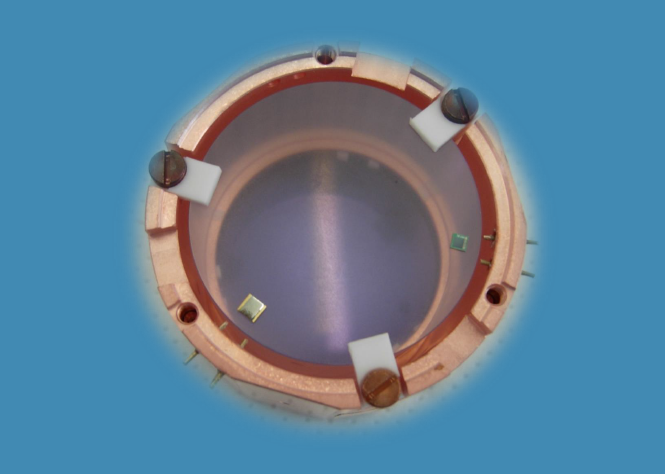 11/12/2019
Outline
Structure and assembly 

Technical performance

Background discussion

Prospects
Claudia Nones – CUPID-Mo inauguration
3
11/12/2019
CUPID-Mo collaboration
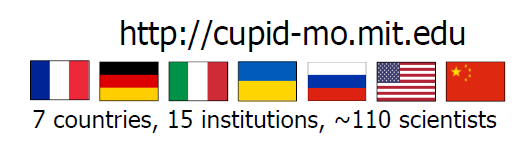 7 countries, 15 institutions, 90 collaborators
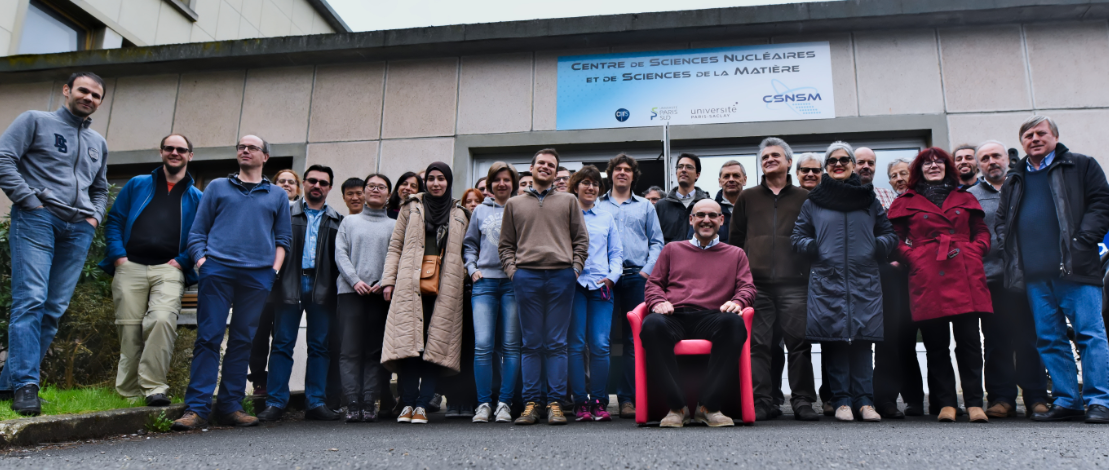 arXiv:1909.02994v1 – commissioning paper – accepted by EPJC
 arXiv:1911.10426v1 – first data including background – TAUP 2019 proceedings
Claudia Nones – CUPID-Mo inauguration
4
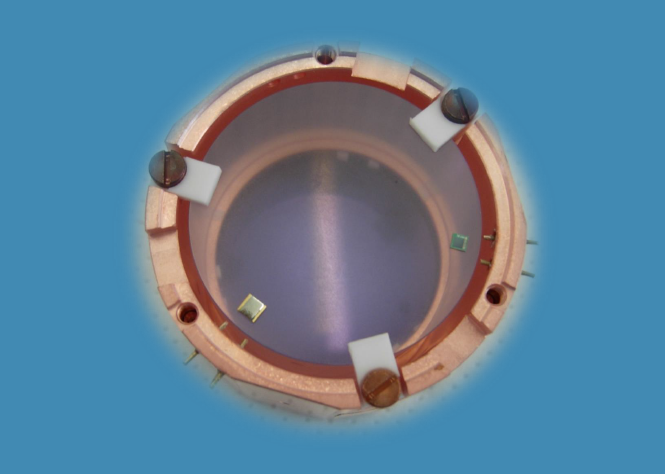 11/12/2019
Outline
Structure and assembly 

Technical performance

Background discussion

Prospects
Claudia Nones – CUPID-Mo inauguration
5
11/12/2019
The CUPID-Mo demonstrator
CUPID-Mo in a nutshell
20 100Mo-enriched (97%) Li2MoO4 2.3 kg of 100Mo 
20 Ge light detectors 
5 towers with 4 detectors each
EDELWEISS set-up @ LSM (France)

History of the installation
Installation in cryostat: January 2018
First cryogenic problem (1K pot valve) delay
First commissioning: Spring 2018
Second cryostat failure: Summer 2018
       - long time to fix cryogenics
       - take advantage to improve light detector   
          performance (change NTD, add reflectors)
Second commissioning: Winter 2019
Cooling water problem up to March 2019
From April 2019 in steady data taking with satisfactory performance
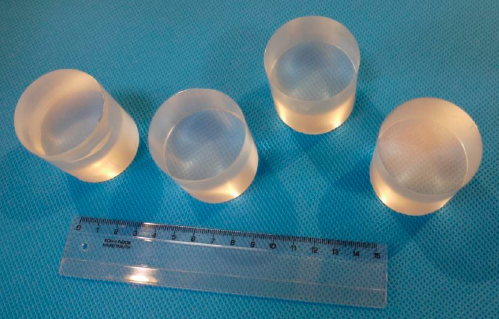 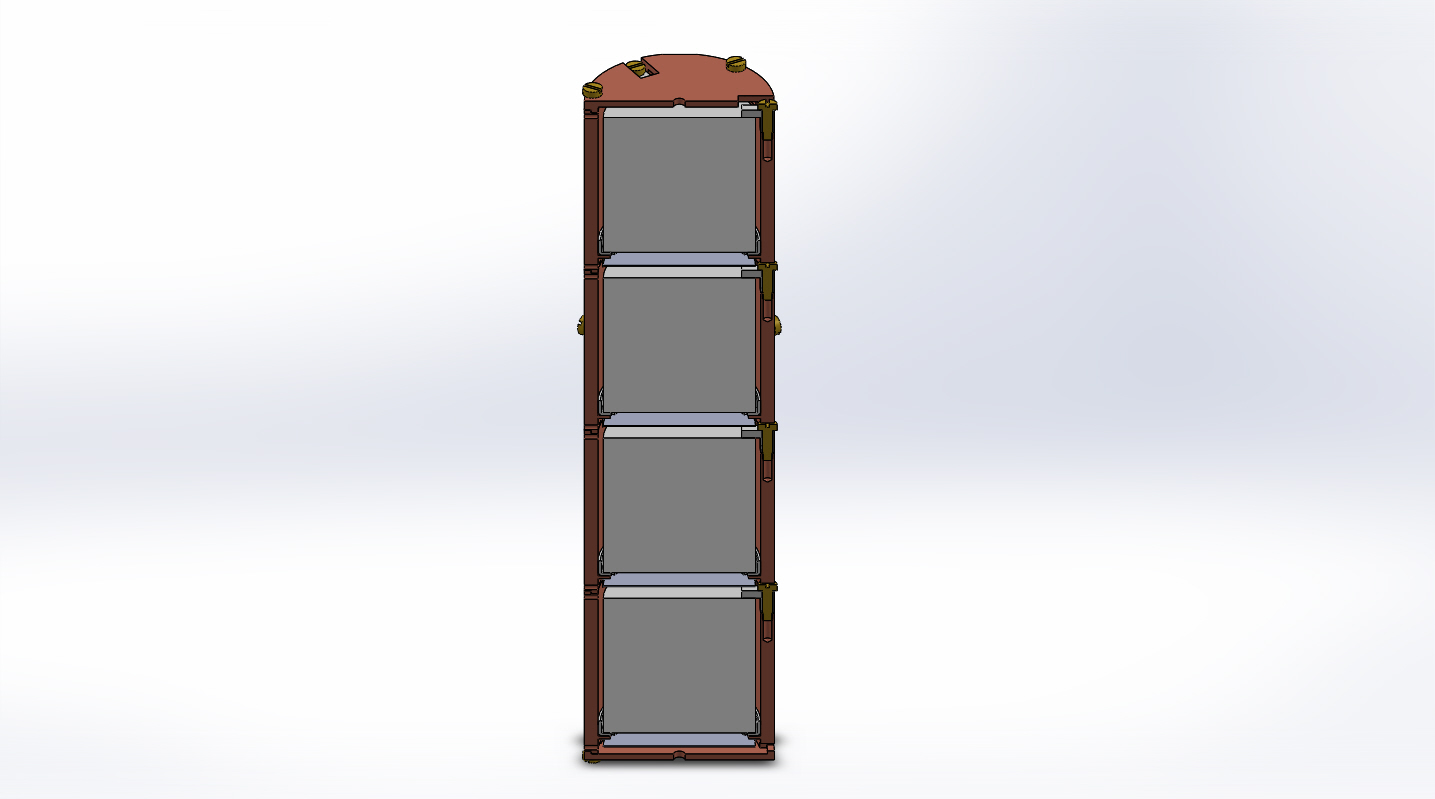 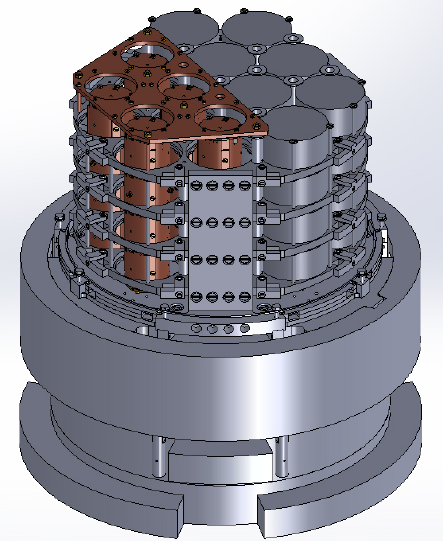 EDELWEISS
CUPID-Mo
Phase I
Claudia Nones – CUPID-Mo inauguration
6
11/12/2019
Low thermal gradient Czochralski
Li2MoO4 crystals are produced at the Nikolaev Institute of Inorganic Chemistry, Novosibirsk, Russia
Enriched material from ITEP, Moscow, Russia (previously used in NEMO-3)
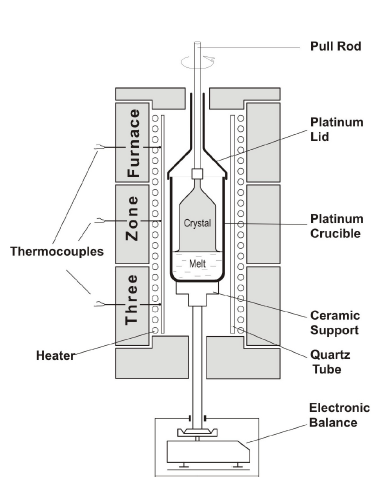 Crystals are grown with a special technology with the following features:
Low thermal gradient with respect to traditional Czochralski (0.05 – 1 C/cm)
Fully closed platinum crucible (70×130 mm)  monitor growth by weight
Grow rate: 0.5 – 0.75 mm/h (a boule is grown in about 10 – 12 days)
Double crystallization is applied  the second step crystallization is made from the outcome of the first step and form the scraps of the preceding final element preparation  crucial to reduce K content
J. Mat. Sci. Eng. B 7 (2017) 63-70
Claudia Nones – CUPID-Mo inauguration
7
11/12/2019
CUPID-Mo: detector details
Single-module
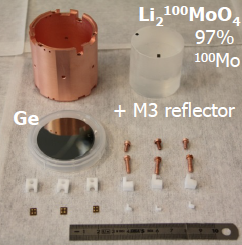 Absorber: Li2100MoO4 - Ø 44 x 45 mm, 210 g
Light detector: Ge wafer Ø  44 mm x 170 mm with antireflective SiO coating on both sides
NOSV copper holders
PTFE for thermal and mechanical coupling
X20
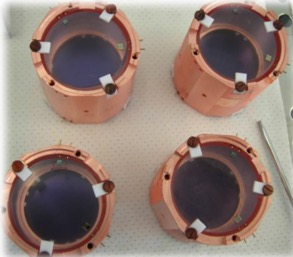 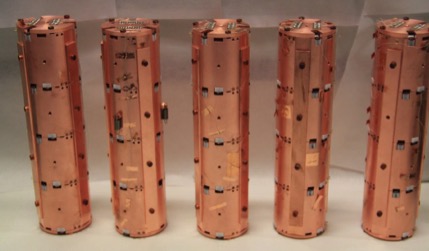 Four modules in each tower
Five towers: 20 heat & 20 light channels
Claudia Nones – CUPID-Mo inauguration
[Speaker Notes: 56% e’ molibdeno
56% x 90% in 100Mo]
Design and realisation
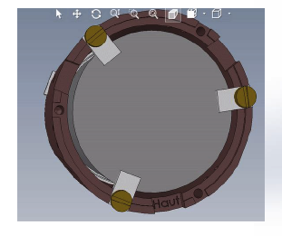 Conception, realisation and tests of above-ground prototypes done at CSNSM and CEA/DPhP

Designed by CEA/SPEC, realisation at the LAL mechanical workshop
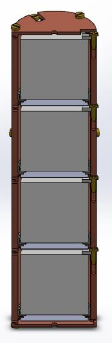 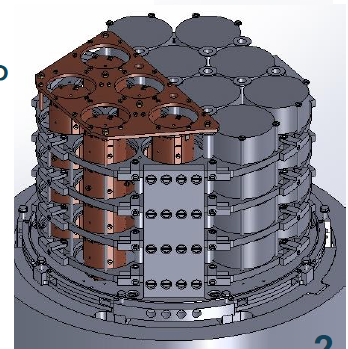 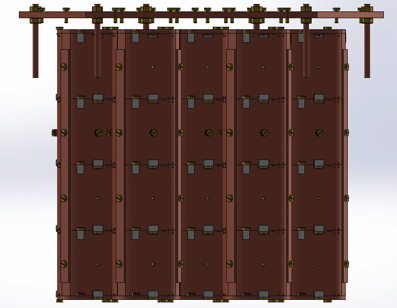 Claudia Nones – CUPID-Mo inauguration
11/12/2019
Page 8
Gluing, cleaning, bonding, assembly
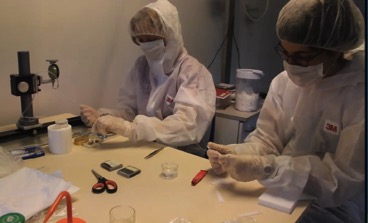 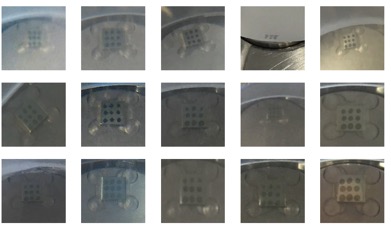 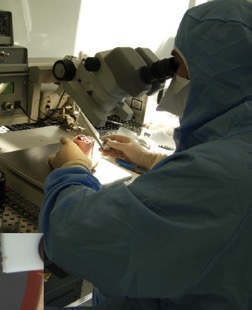 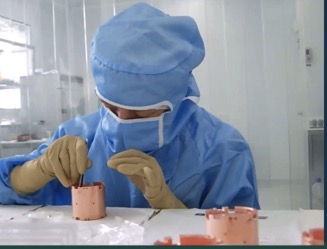 Gluing: performed in a temporary clean room at CSNSM
Cleaning, bonding and assembly: performed in a LAL  clean room (class 1000 and 10)
Claudia Nones – CUPID-Mo inauguration
11/12/2019
Page 9
10
11/12/2019
Detector details and installation
20 modules
crystal-side view
light-detector-side view
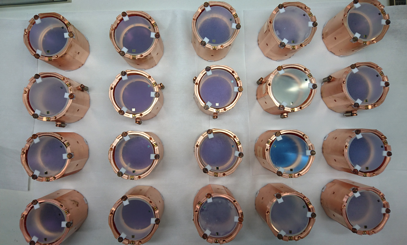 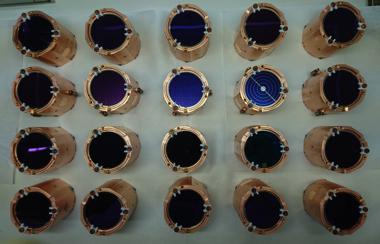 5 towers in the cryostat
side view
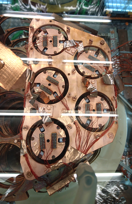 top view
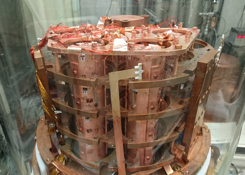 Claudia Nones – CUPID-Mo inauguration
11/12/2019
Claudia Nones – CUPID-Mo inauguration
11
12
11/12/2019
Scheme of installation – channel status
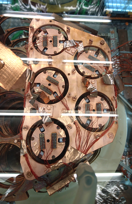 Light detector calibration
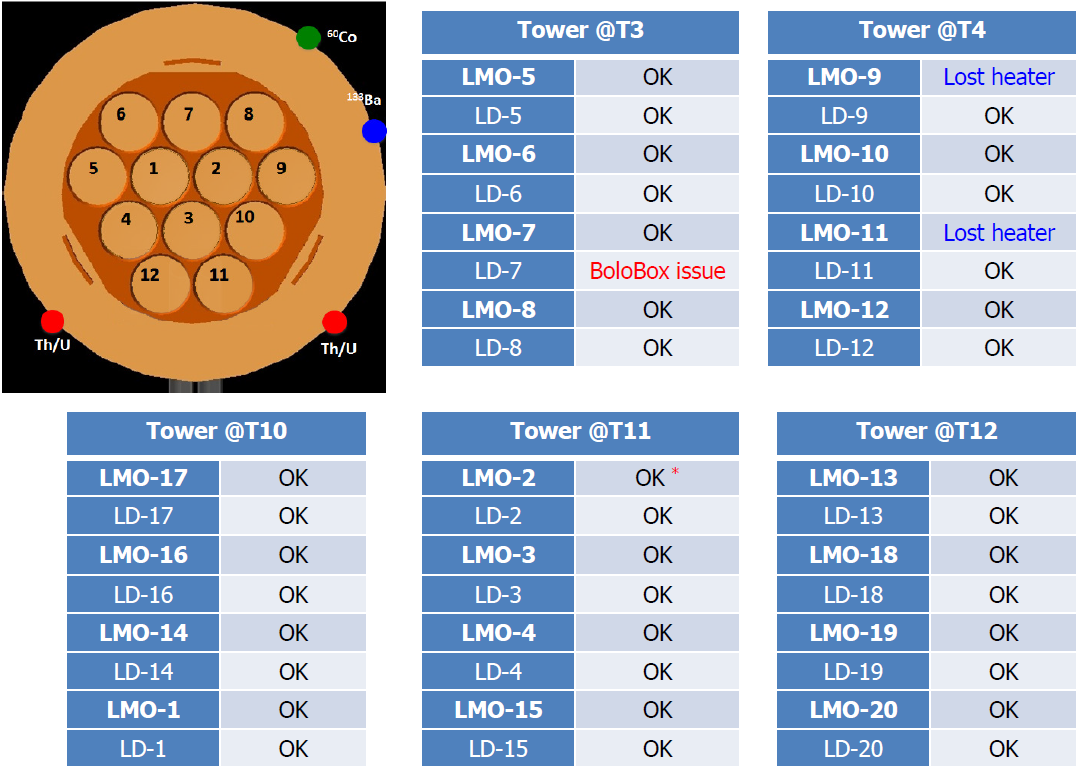 Low energy calibration
CUPID-Mo
High energy calibration
*Heavy noise related not to the detector but to the read-out line
Claudia Nones – CUPID-Mo inauguration
13
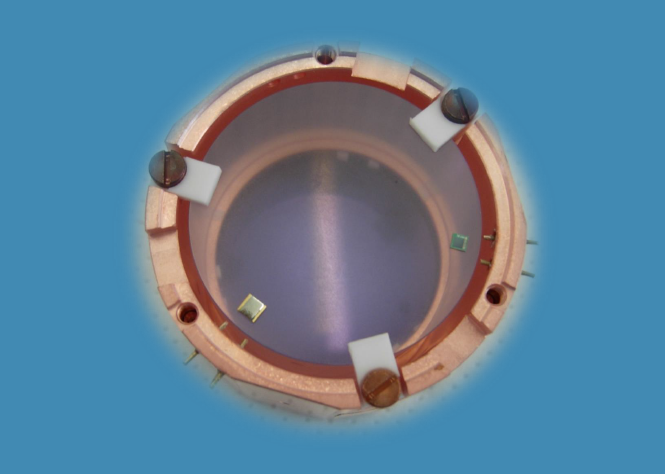 11/12/2019
Outline
Structure and assembly 

Technical performance

Background discussion

Prospects
Claudia Nones – CUPID-Mo inauguration
14
11/12/2019
EDELWEISS cryostat in Modane
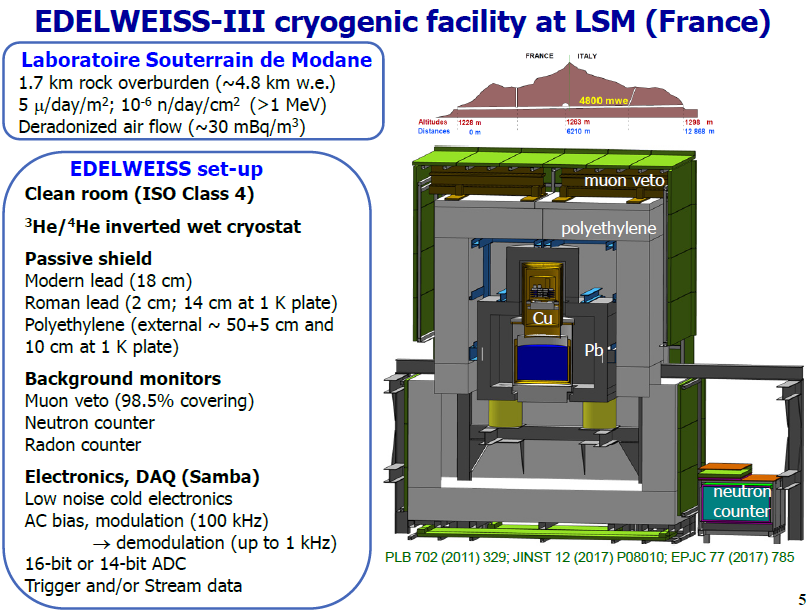 CUPID-Mo took advantage of the cryogenics, electronics, DAQ developed for EDELWEISS
Claudia Nones – CUPID-Mo inauguration
15
11/12/2019
CUPID-Mo data taking
Pre-commissioning @ 20 & 19.25 mK		Jan 5th – Feb 28th
Commissioning @20.7 mK 			Mar 23rd – Apr 8th
Neutron activation				Apr 9th
Physics data taking @ 20.7 mK			Apr 15th – Oct 9th 
                                          @ 21.0 mK			Oct 10th – Nov 7th 
                                          @ 22.0 mK			Nov  8th – now
L. Marini, this inauguration
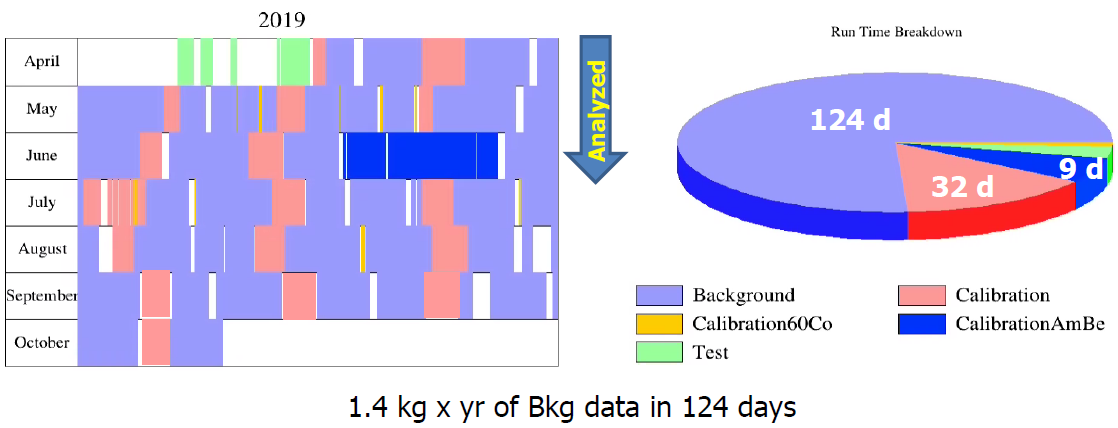 analyzed up to now
Claudia Nones – CUPID-Mo inauguration
[Speaker Notes: very good we are awesome

change the info on the total\analyzed exposure

Three things: energy res
discrimination
radiopurity]
16
11/12/2019
Pulses: basic features
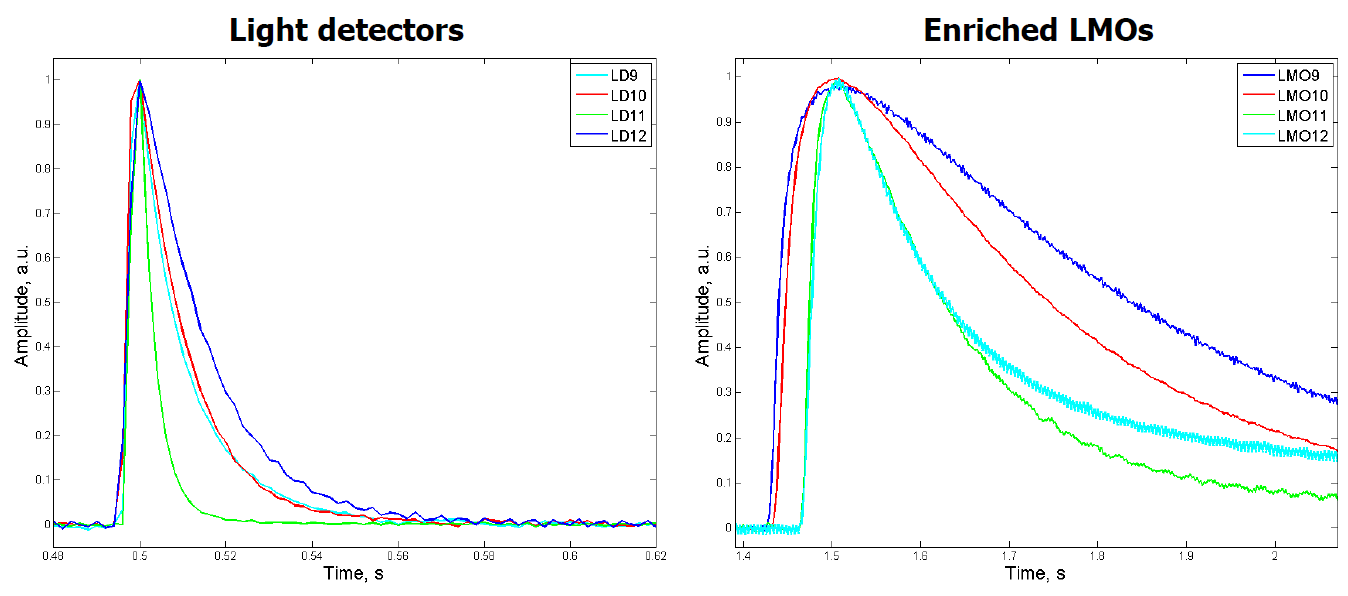 Pulse time parameters
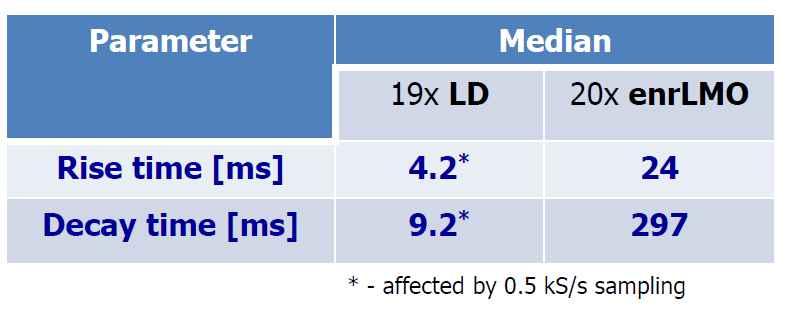 Large dispersion: to be understood
Sensitivity and 
signal-to-noise ratio
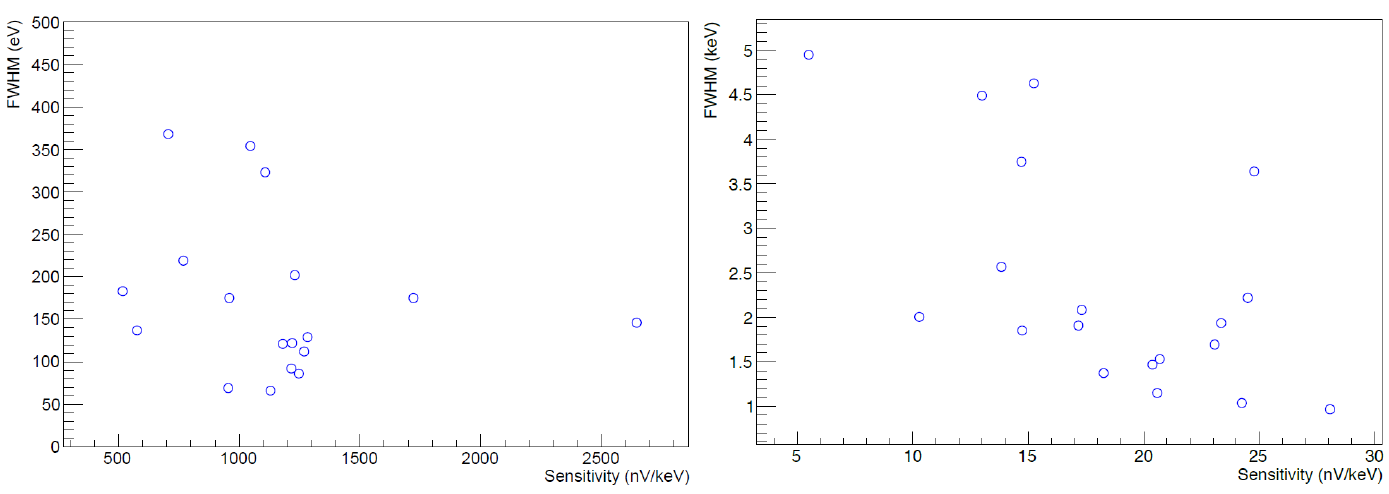 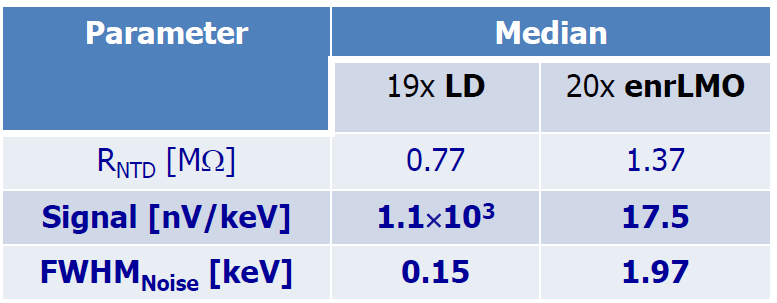 Light detectors are calibrated using X-ray fluorescence induced by a high-activity 60Co source used by EDELWEISS for the regeneration of the ionization detectors.
Claudia Nones – CUPID-Mo inauguration
[Speaker Notes: very good we are awesome

change the info on the total\analyzed exposure

Three things: energy res
discrimination
radiopurity]
17
11/12/2019
Heat-channel calibration
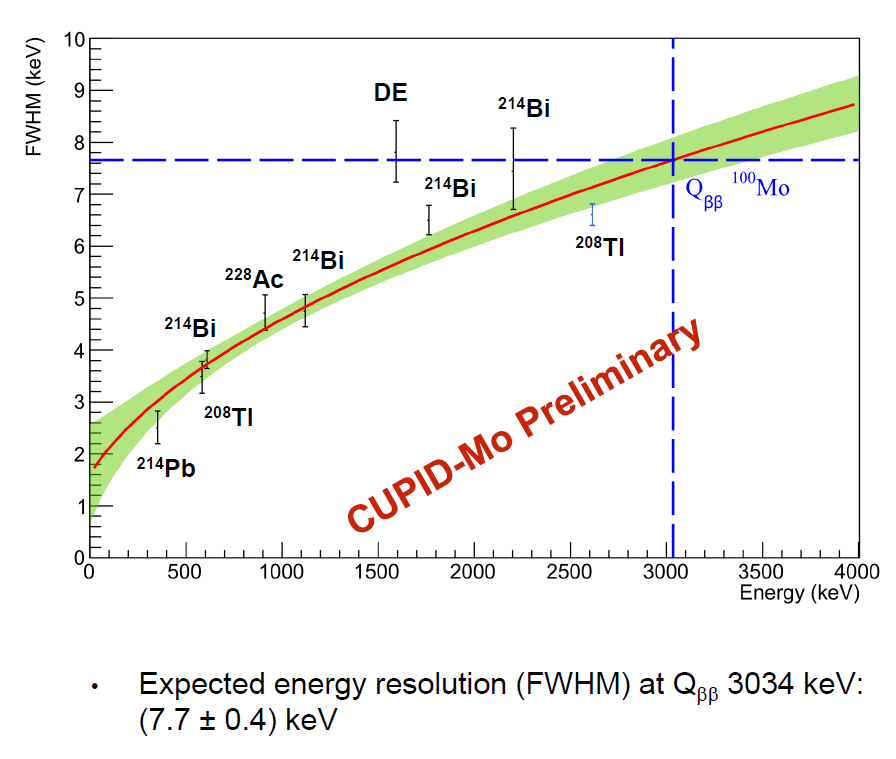 DEFWHM = 7.7 0.4  keV @ 3034 keV
Summed calibration spectrum 
for 19/20 Li2MoO4 bolometers 
 all the major peaks are labeled. 

The inset shows a fit of the 208Tl g peak at 2614.5 keV.
(extrapolated)
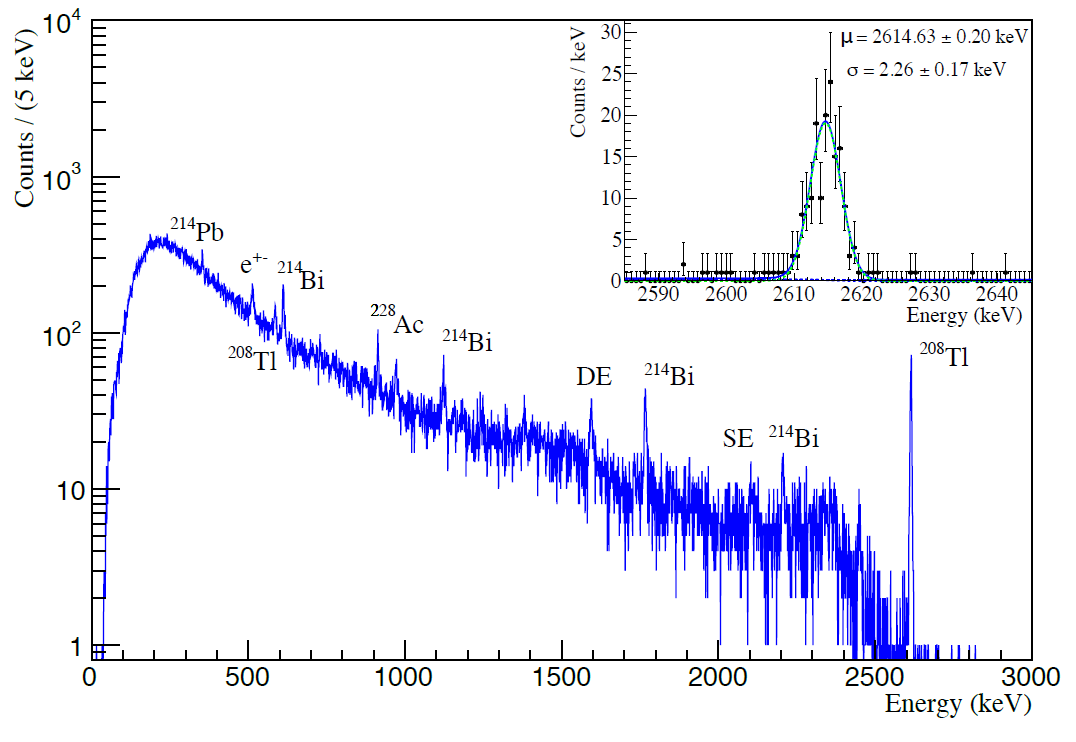 DEFWHM = 5.3 keV @ 2615 keV
(0.2 %)
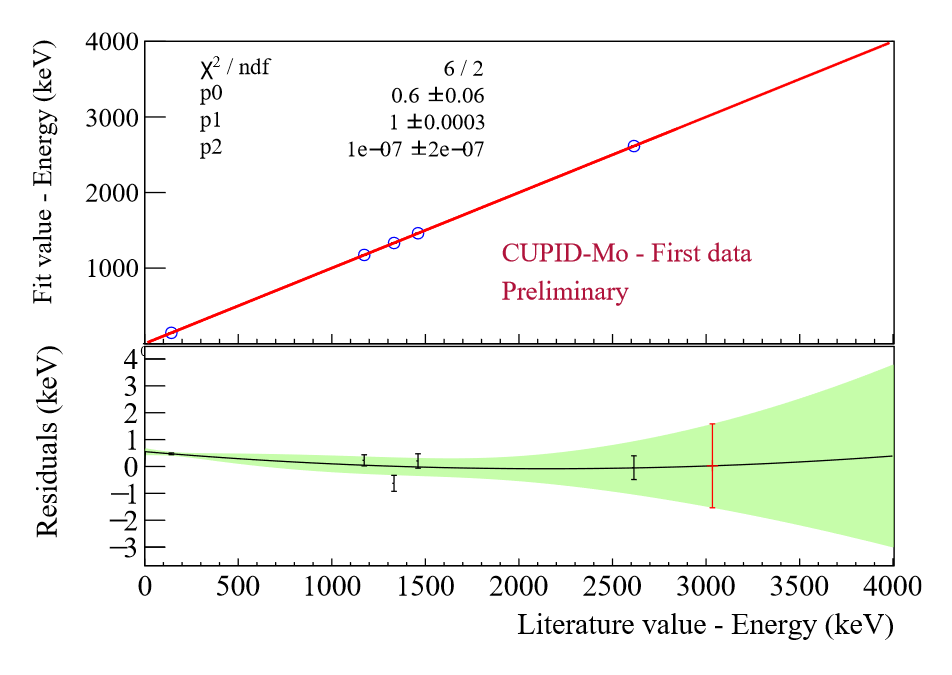 Linearity
Thorite source:
Th + U lines
Calibration above 2615 keV is necessary  56Co campaign
Claudia Nones – CUPID-Mo inauguration
[Speaker Notes: very good we are awesome

change the info on the total\analyzed exposure

Three things: energy res
discrimination
radiopurity]
18
11/12/2019
Light vs. Heat and a rejection
Scatter plot zoology 
> 99.9% a rejection with > 99.9% b/g acceptance for all the 20 channels
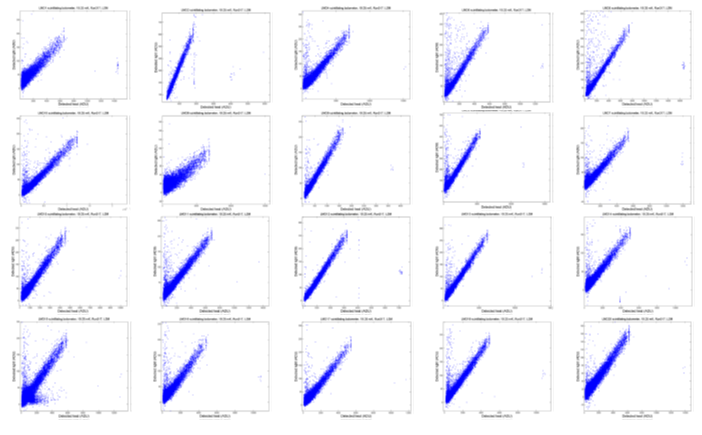 LIGHT 
HEAT 
Claudia Nones – CUPID-Mo inauguration
19
11/12/2019
Radiopurity of Li2100MoO4
Looking the a region:
Minimal cuts (pile-up cut)
      > 97% signal acceptance 
Estimate contamination in ± 15 keV window 
210Po (210Pb)  158(3) mBq/kg 
190Pt  0.37(15) mBq/kg 
Degraded alphas [3,4] MeV: 
      0.16(2) counts/kev/kg/y

Contamination for both Th- and U-series are  10 x better than assumed in CUPID preCDR 
U:  0.5 mBq/kg 
Th:  0.3 mBq/kg
Exposure: 0.5 kg  y
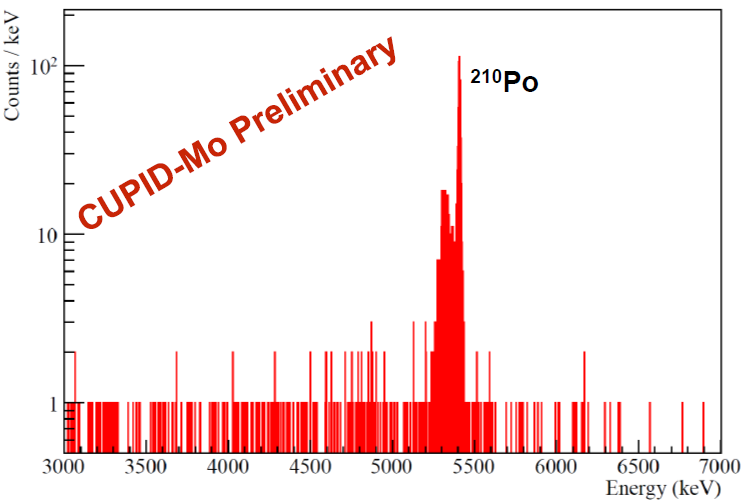 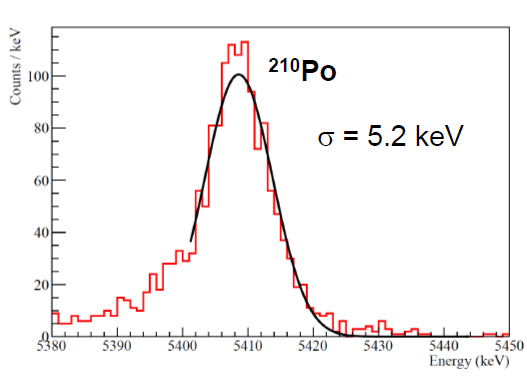 arXiv:1911.10426v1 – TAUP 2019 proceedings
Claudia Nones – CUPID-Mo inauguration
20
11/12/2019
CUPID goals achieved
M. Pavan, this inauguration
With a view to CUPID, technical detector performance in terms of energy resolution, a rejection power and internal radiopurity has been achieved by CUPID-Mo
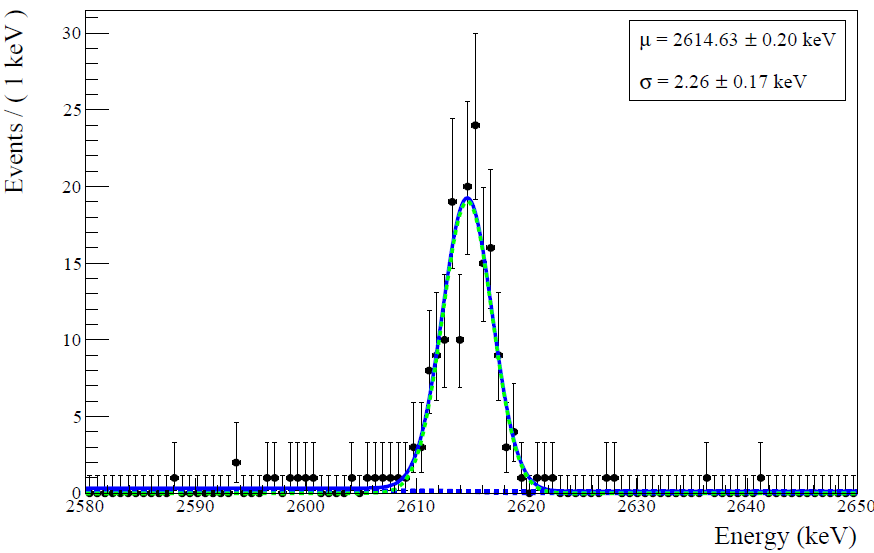 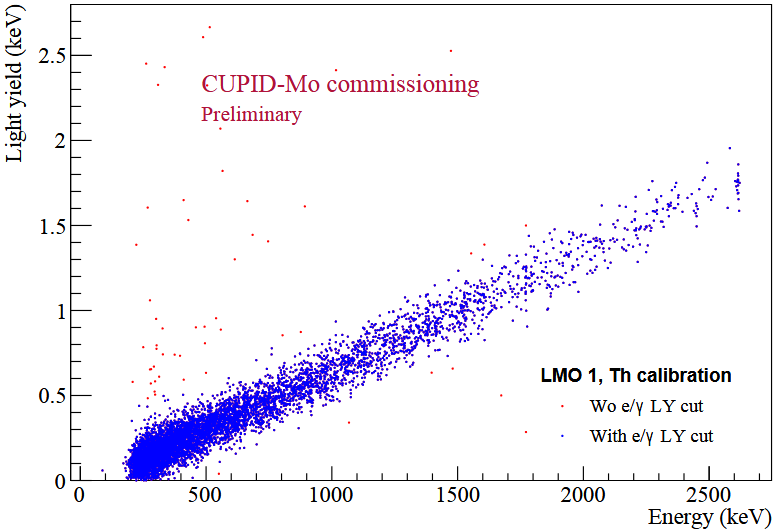 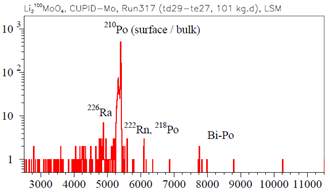 > 99.9% a rejection
< 1 mBq/kg
U, Th
FWHM  5 keV
Claudia Nones – CUPID-Mo inauguration
21
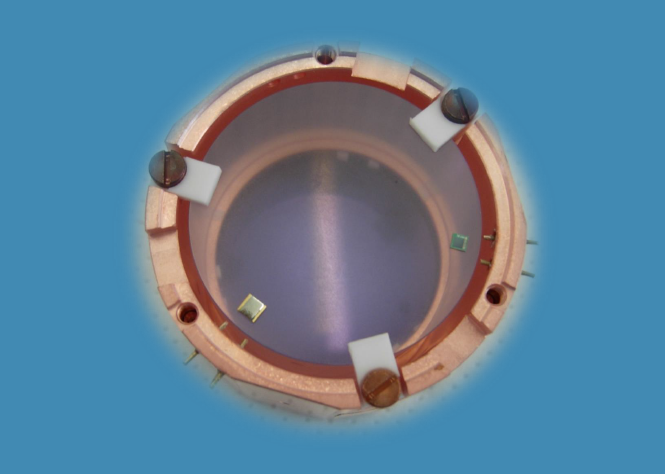 11/12/2019
Outline
Structure and assembly 

Technical performance

Background discussion

Prospects
Claudia Nones – CUPID-Mo inauguration
22
11/12/2019
CUPID-Mo total background
TAUP data – 0.54 kg  y
ROI accessible (zero background)
3034 keV  50 keV
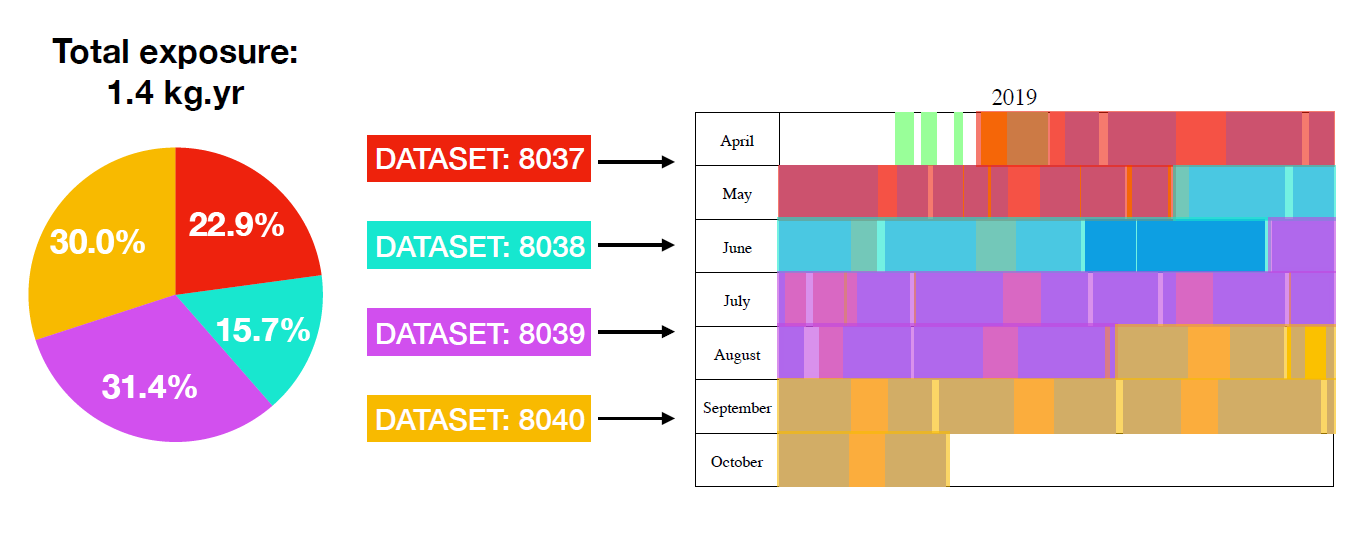 More details: L. Marini, this inauguration
new data – 0.86 kg  y
ROI blinded
Claudia Nones – CUPID-Mo inauguration
23
11/12/2019
CUPID-Mo total background
Exposure: 0.54 kg  y
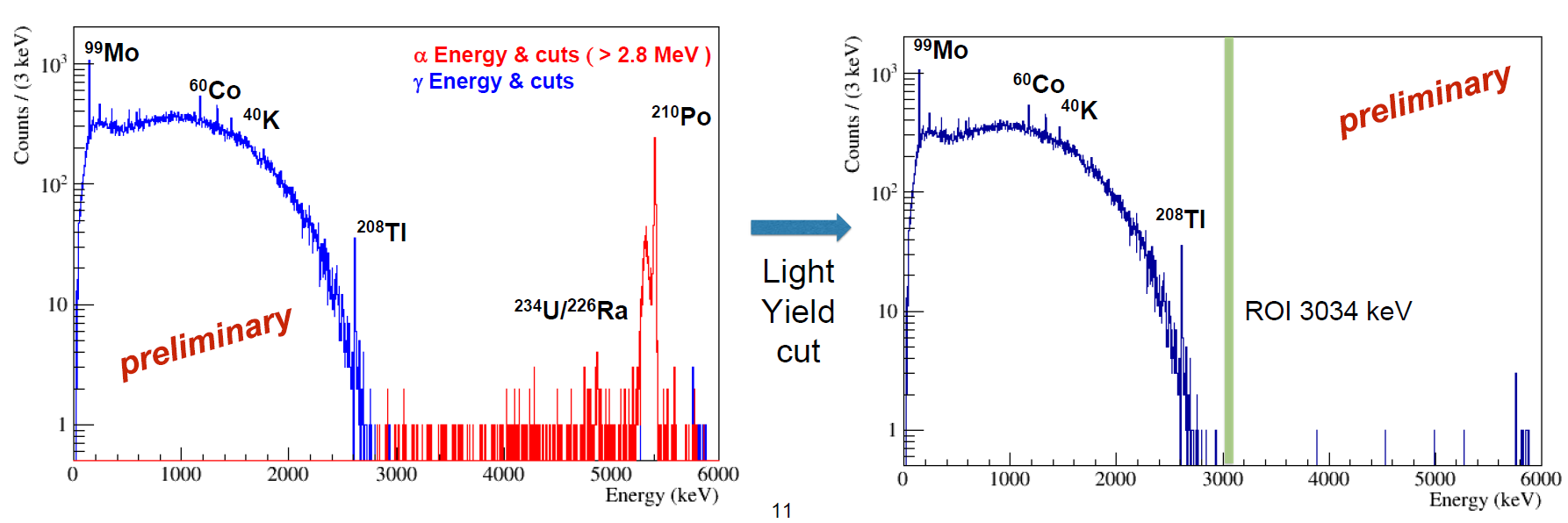 Adding new data
L. Marini, this inauguration
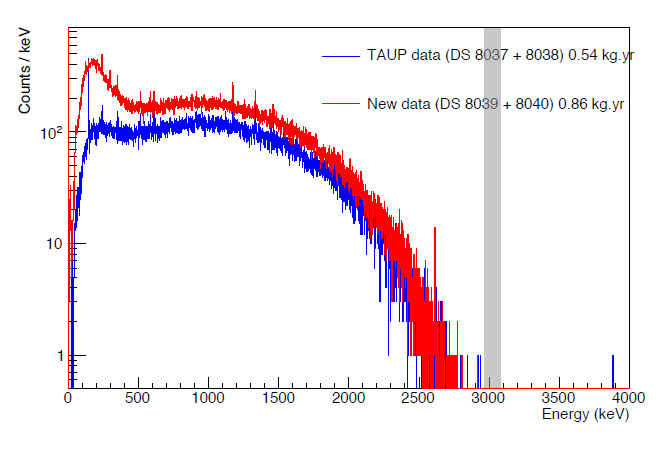 1.4 kg  y
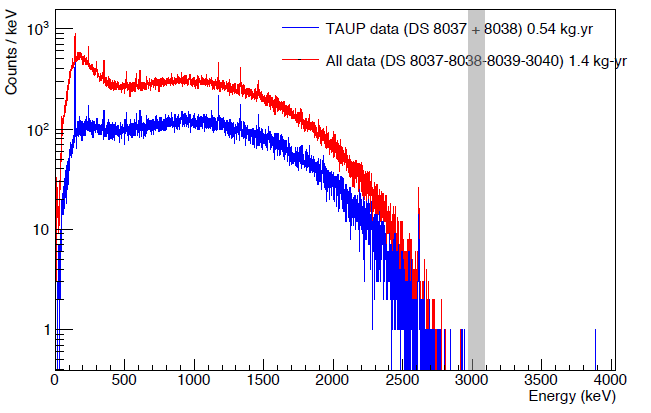 2984-3084 keV
b < 1.410-2 
c/keV/kg/y
in 3084-3200 keV
Claudia Nones – CUPID-Mo inauguration
24
11/12/2019
Background components
Rate in the 2615 keV peak
(CUPID-Mo / R&D before CUPID-Mo)  0.66 / 1.1(2) cnts/day/kg 
To be compared
-CUORE-0  0.08 cnts/day/kg -CUPID-0  0.14 cnts/day/kg 
-CUORE  0.013 cnts/day/kg
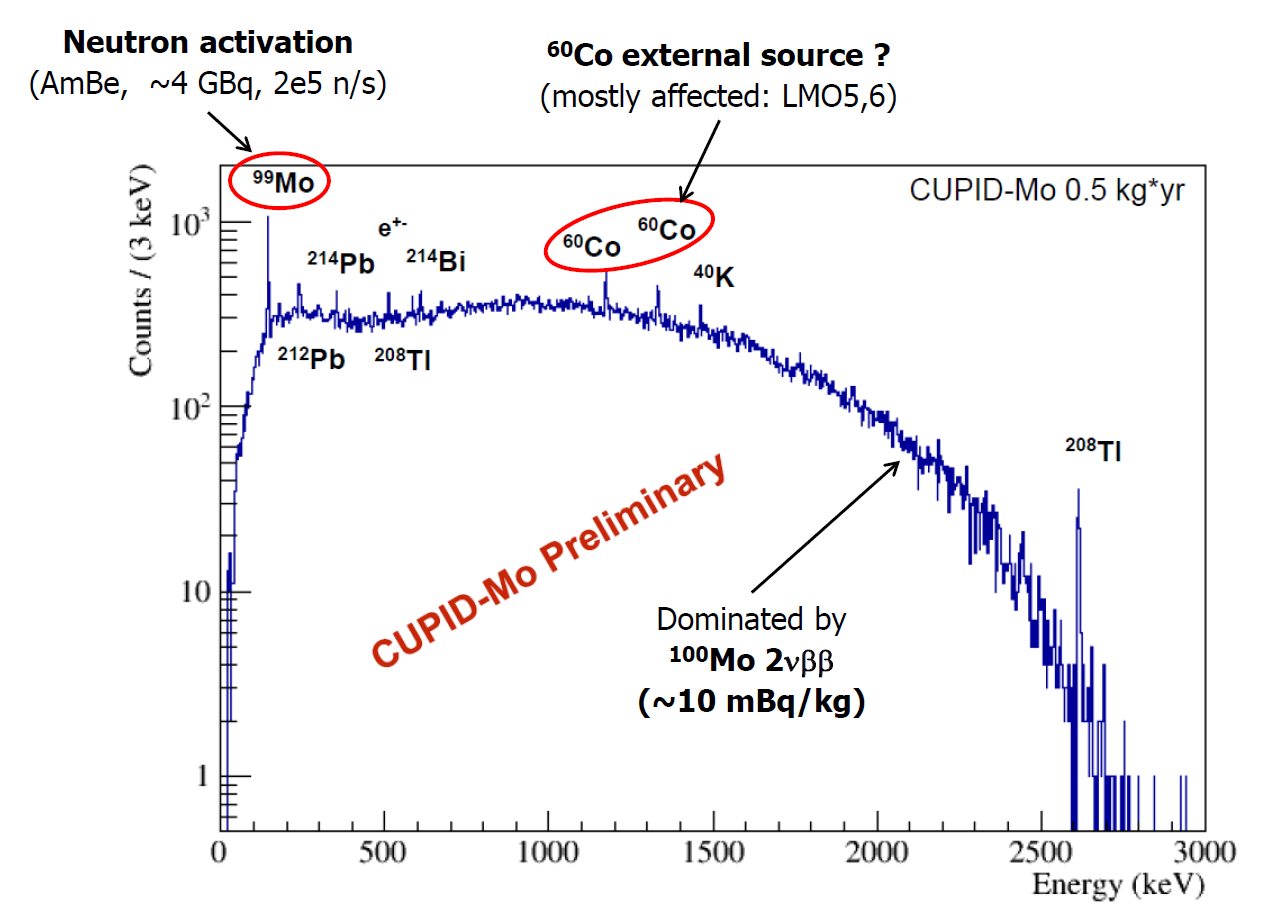 60Co collimated external source
or localized internal source ?
We have 232Th contaminated connectors close to the detectors (from EDELWEISS readout)
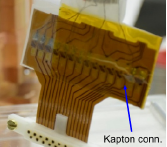 Challenge
Simultaneous absorption of 2614 keV and 583 keV or 510 keV  from 208Tl
Claudia Nones – CUPID-Mo inauguration
25
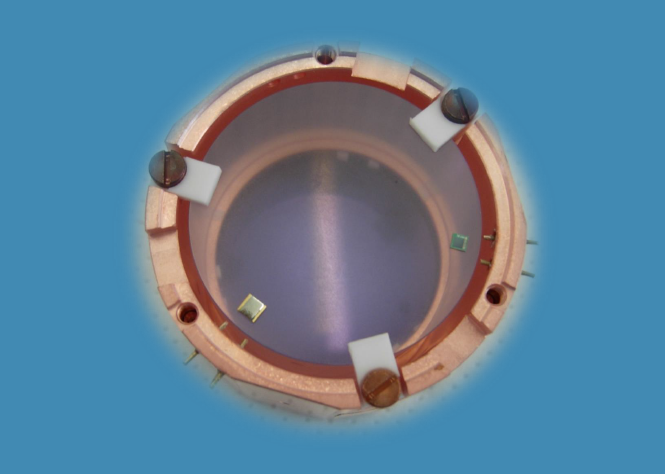 11/12/2019
Outline
Structure and assembly 

Technical performance

Background discussion

Prospects
Claudia Nones – CUPID-Mo inauguration
26
11/12/2019
CUPID-Mo as a 0n2b experiment
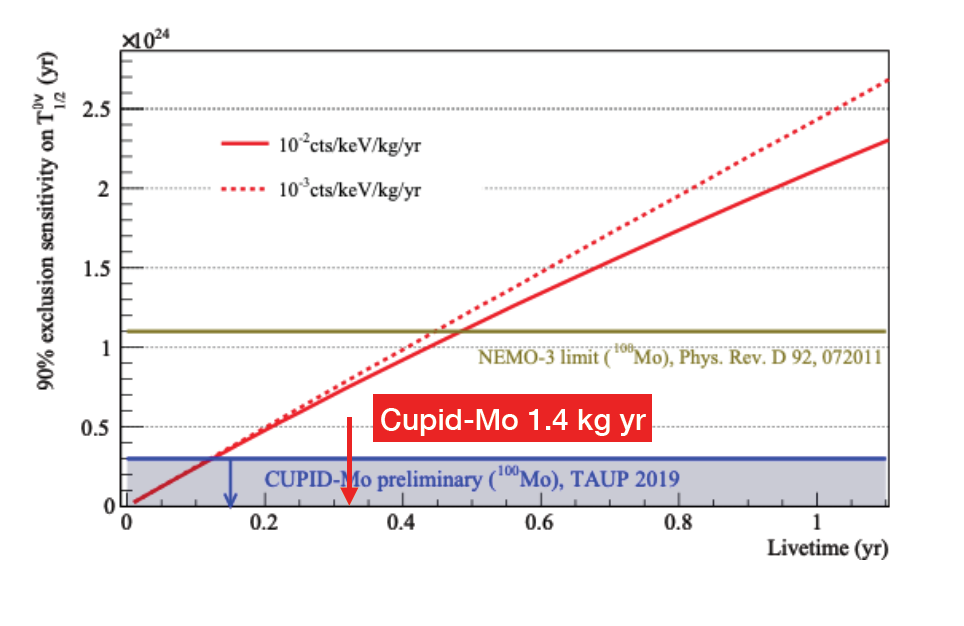 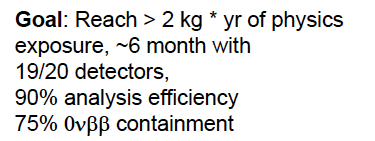 Claudia Nones – CUPID-Mo inauguration
27
11/12/2019
CUPID-Mo as a 0n2b experiment
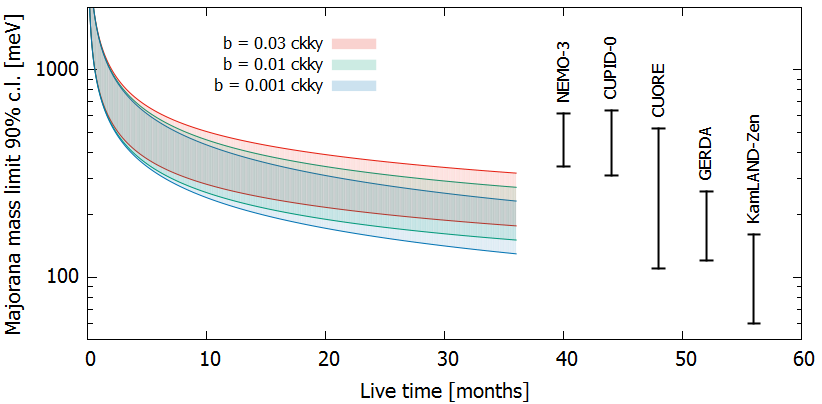 100Mo nuclei: 1.37 × 1025
ROI = 10 keV
Efficiency = 69%
Claudia Nones – CUPID-Mo inauguration
28
Claudia Nones – CUPID-Mo inauguration
Final considerations
Final considerations
CUPID-Mo in the most important demonstrator for CUPID since it tests directly the selected technology

It has clearly demonstrated that the LMO bolometric performance is adequate (energy resolution + alpha rejection) 

It has shown that LMO crystals with ernriched molybdenum can be grown with a radiopurity level an order of magnitude better than CUPID requirements

It is potentially the most sensitive ever neutrinoless double beta decay experiment on the promising isotope 100Mo

The program of CUPID-Mo is to take data until the end of February 2020, in order to set the best limit on neutrinoless double beta decay half life of 100Mo and to develop an accurate background model

March 2020 will be dedicated to a 56Co gamma calibration with peaks at energies higher than the Q-value of 100Mo
11/12/2019
BACK UP
30
11/12/2019
Light-detector calibration
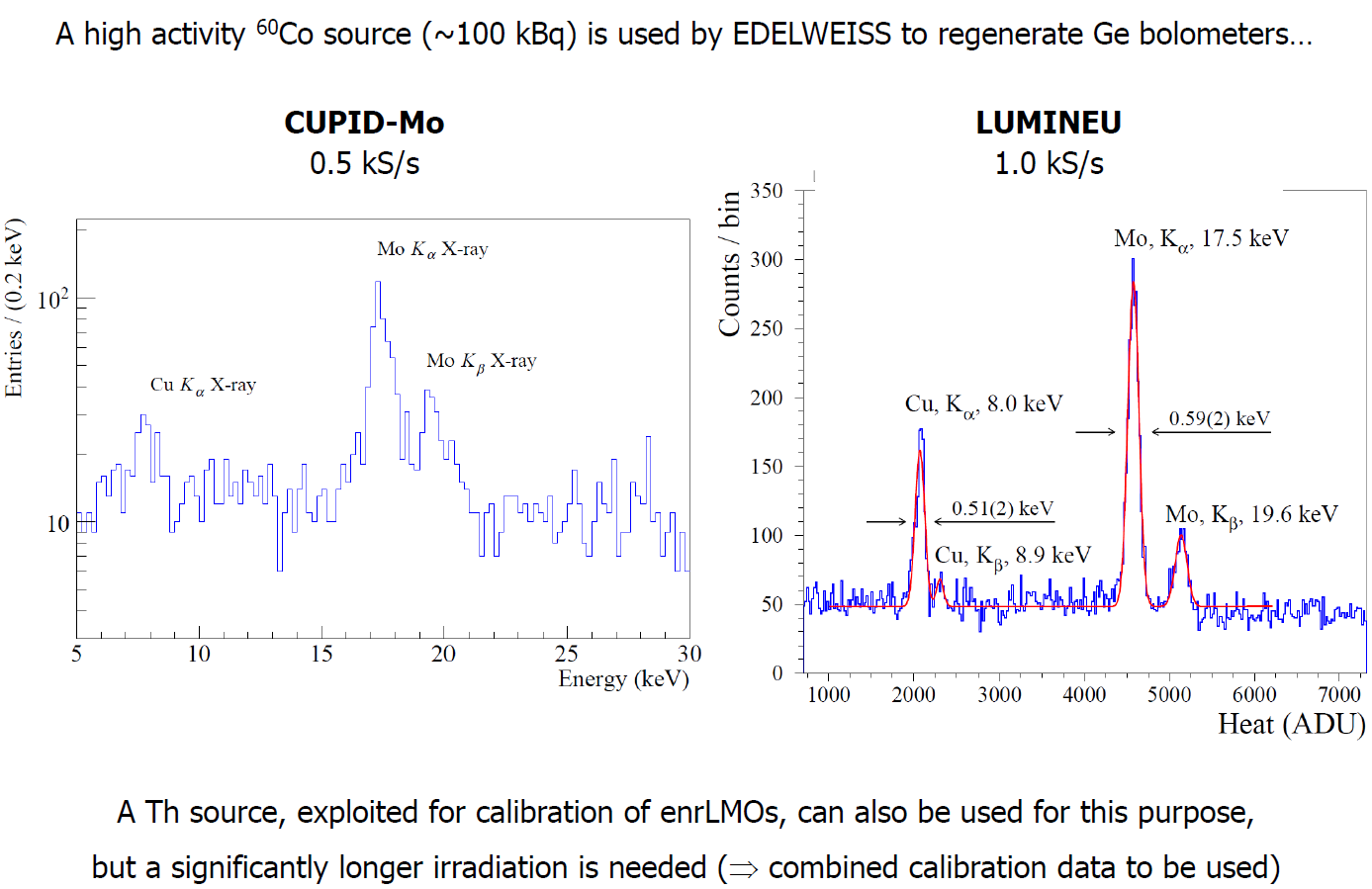 Claudia Nones – CUPID-Mo inauguration
[Speaker Notes: very good we are awesome

change the info on the total\analyzed exposure

Three things: energy res
discrimination
radiopurity]
31
11/12/2019
Set-up issues in Modane
The EDELWEISS cryostat was conceived to detect WIMPs looking at a signal in the keV region and is not ideal to run low-background scintillating bolometers for 0n2b
Important microphonic noise induced by the thermal machines
Reverse geometry makes difficult the isolation of vibrations
Instabilities of the noise conditions (it depends on closing-opening of the shield, liquid helium refill, cryostat suspension status)
Instabilities of the base temperature – critical role of the cooling water used for thermal machine compressors and electronics
AC bias – resistances higher than 1 Mohm are not tolerated 
      Base temperature around 20 mK  low sensitivities
Difficult stabilization (cross-talks induced by heater signals – double response to pulser excitation) – not important for DM, critical for 0n2b
232Th internal contamination (connectors, kapton, solder, ….)
Finally, the cryogenic infrastructure is old and would need deep refurbishing
Claudia Nones – CUPID-Mo inauguration
32
11/12/2019
Light yield
The light yield (not corrected by light collection efficiency) reflects the tower structure
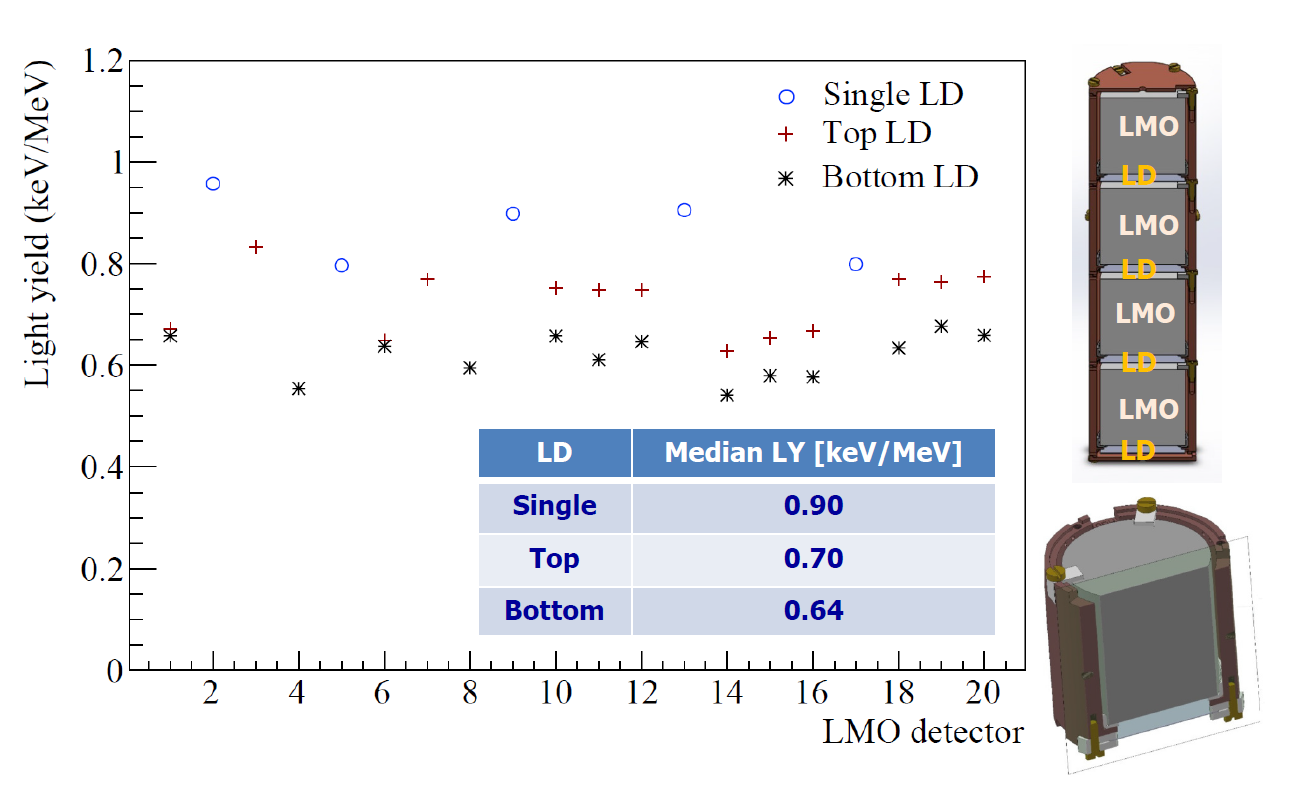 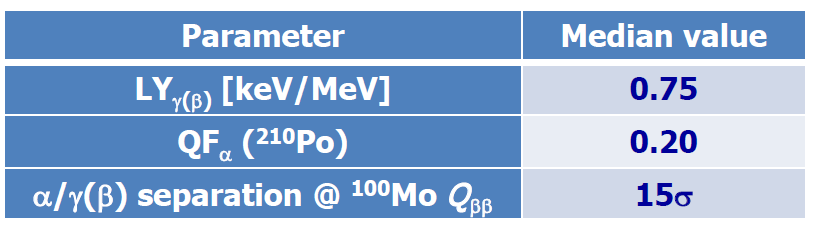 Additional information provided by double light detector
 H. Khalife, this inauguration
Claudia Nones – CUPID-Mo inauguration
33
11/12/2019
Light yield with/without reflectors
In first assembly, after results from CUPID-Mo precursors, reflectors were not used
Light-yield plots with 232Th calibration
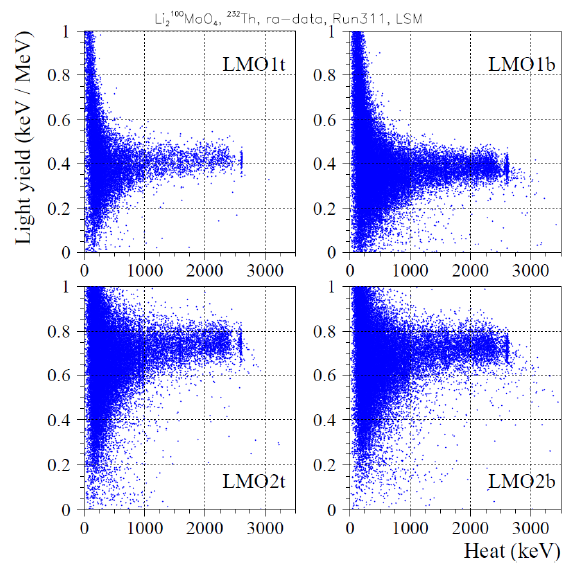 Without
reflecting foil
Significant LY reduction without reflecting foil
( 50%)
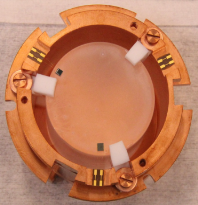 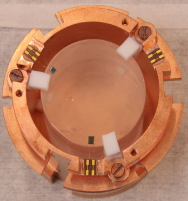 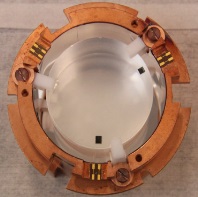 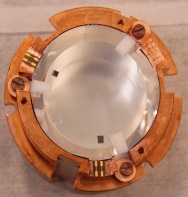 With
reflecting foil
a/b separation is sufficient even without reflecting foil
In second assembly, reflectors were added for a safer rejection
Claudia Nones – CUPID-Mo inauguration